GOES-16 and-17 AOD, ADPin AWIPS
NWS/OBS update to GOES-17 Provisional PS-PVR
June 27, 2019
1
Overview of Aerosol Products in AWIPS
GOES-17
Aerosol products in evaluation at limited set of NWS test and field/evaluation sites via the AWIPS Data Delivery (DD) access method (i.e., tailorable end-user subscription to PDA delivers product directly to requesting NWS field office)
Preparing for operational test and evaluation with AWIPS DD access/distribution
Products not yet available in AWIPS on a continuous operational basis via SBN (may follow later)
All required software for NWS distribution is already in place
2
Overview of Aerosol Products in AWIPS
GOES-16
AOD:  good quality pixels are displayed. We intend to evaluate inclusion/addition of medium- and low- quality retrievals
ADP:  low, medium, high confidence Dust and Smoke are displayed
NWS transmission of GOES-16 AOD, ADP via the SBN :
Aerosol Optical Depth (F, C) flowing since May 31, 2017
Aerosol Detection (F, C, M) flowing since May 31, 2017
    * (ABI Sectors):  F = Full Disk, C = CONUS and M = Meso

AWIPS examples are in the following slides
3
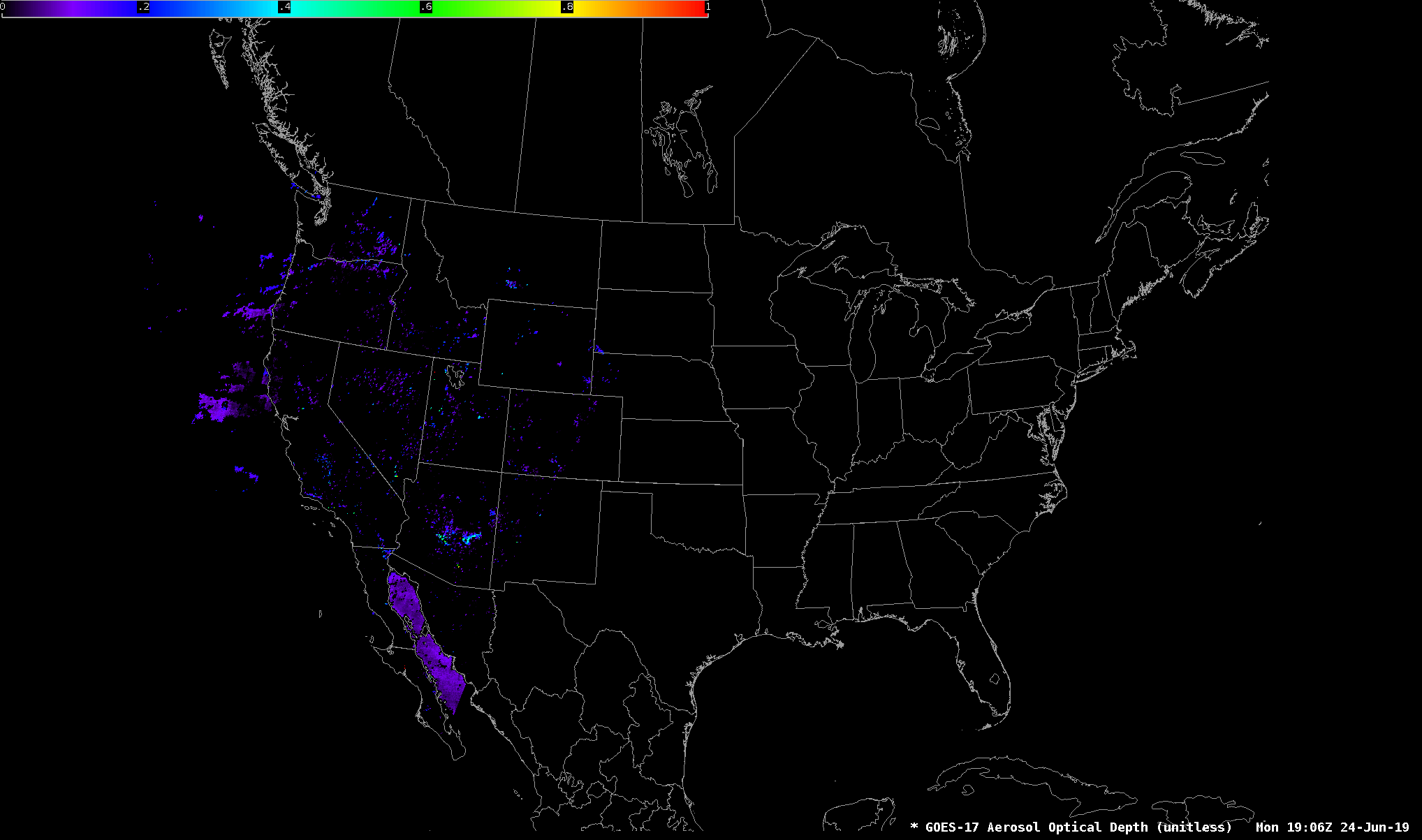 4
GOES-17 Aerosol Optical Depth (unitless)     Mon 19:06Z    24-Jun-19
GOES-16 Aerosol Optical Depth, Full Disk
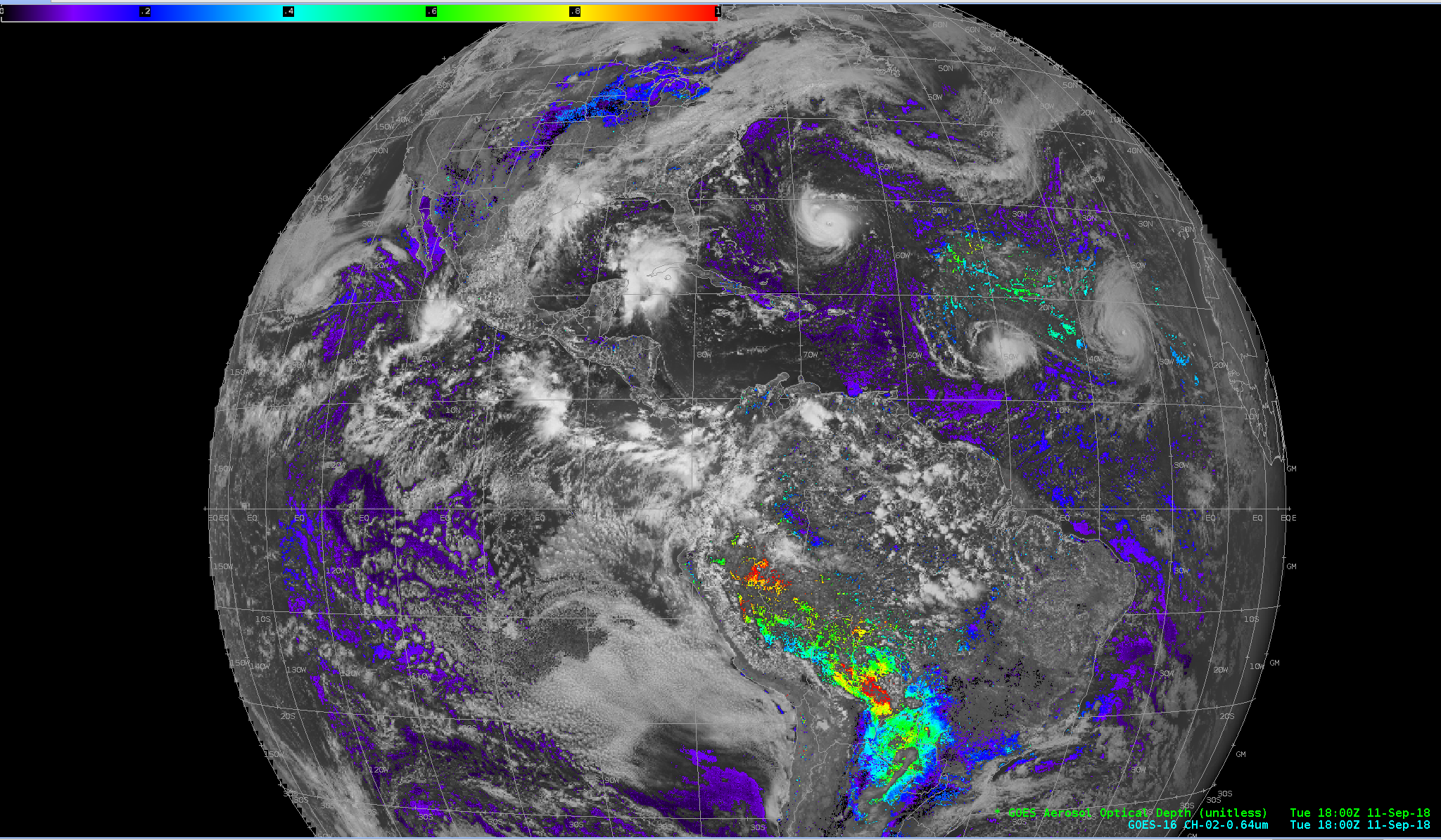 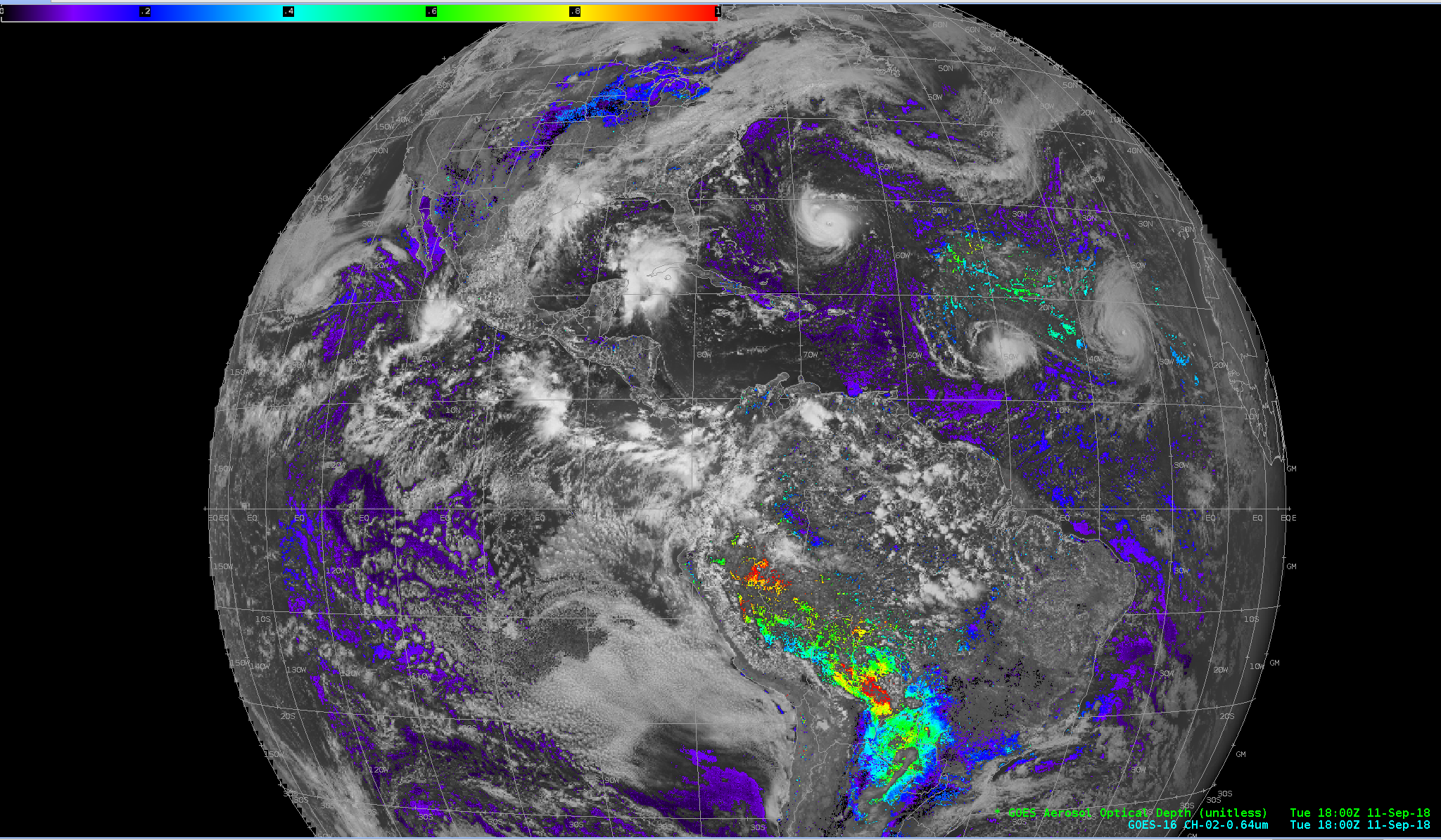 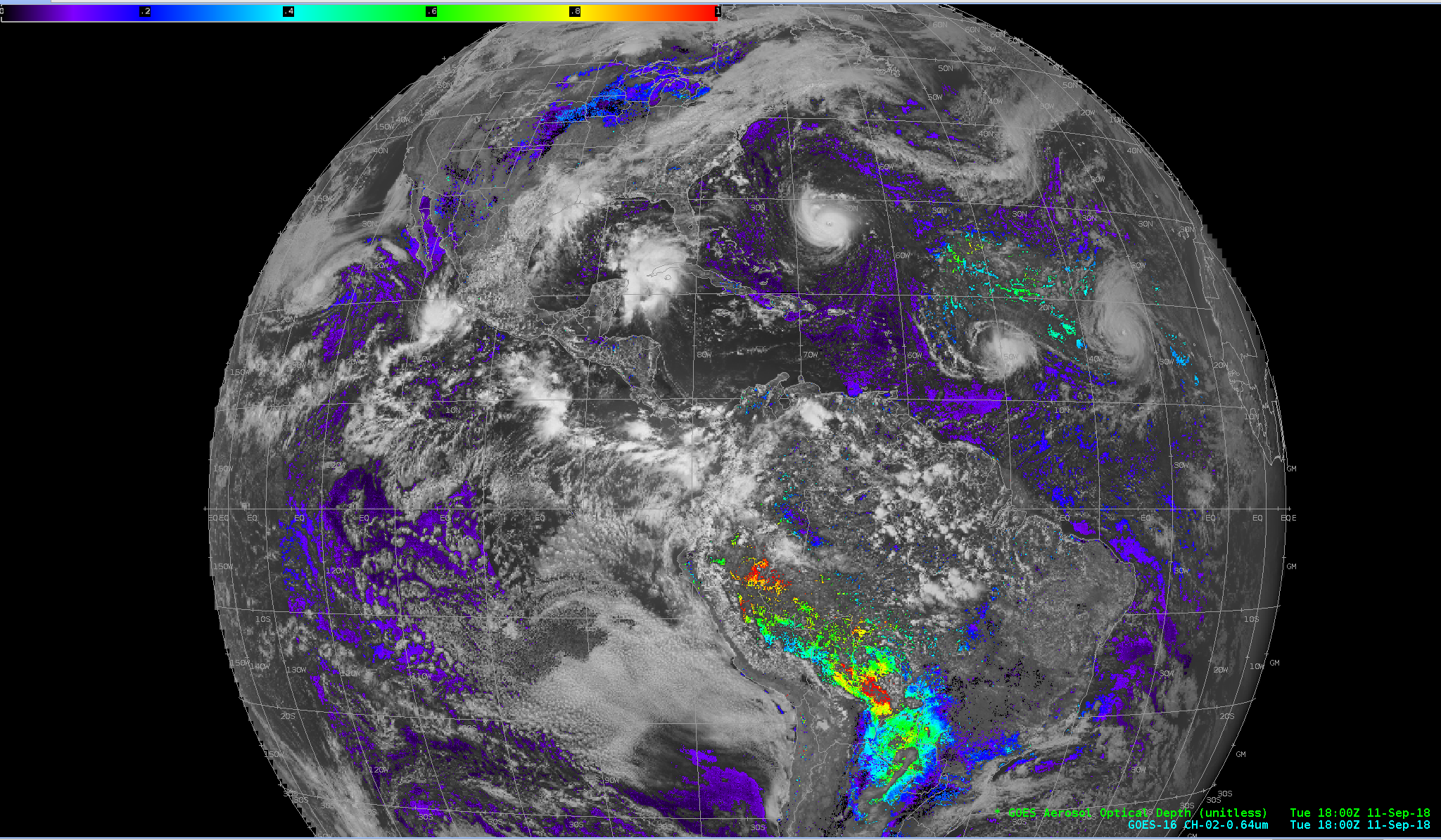 GOES-16 Aerosol Optical Depth, CONUS
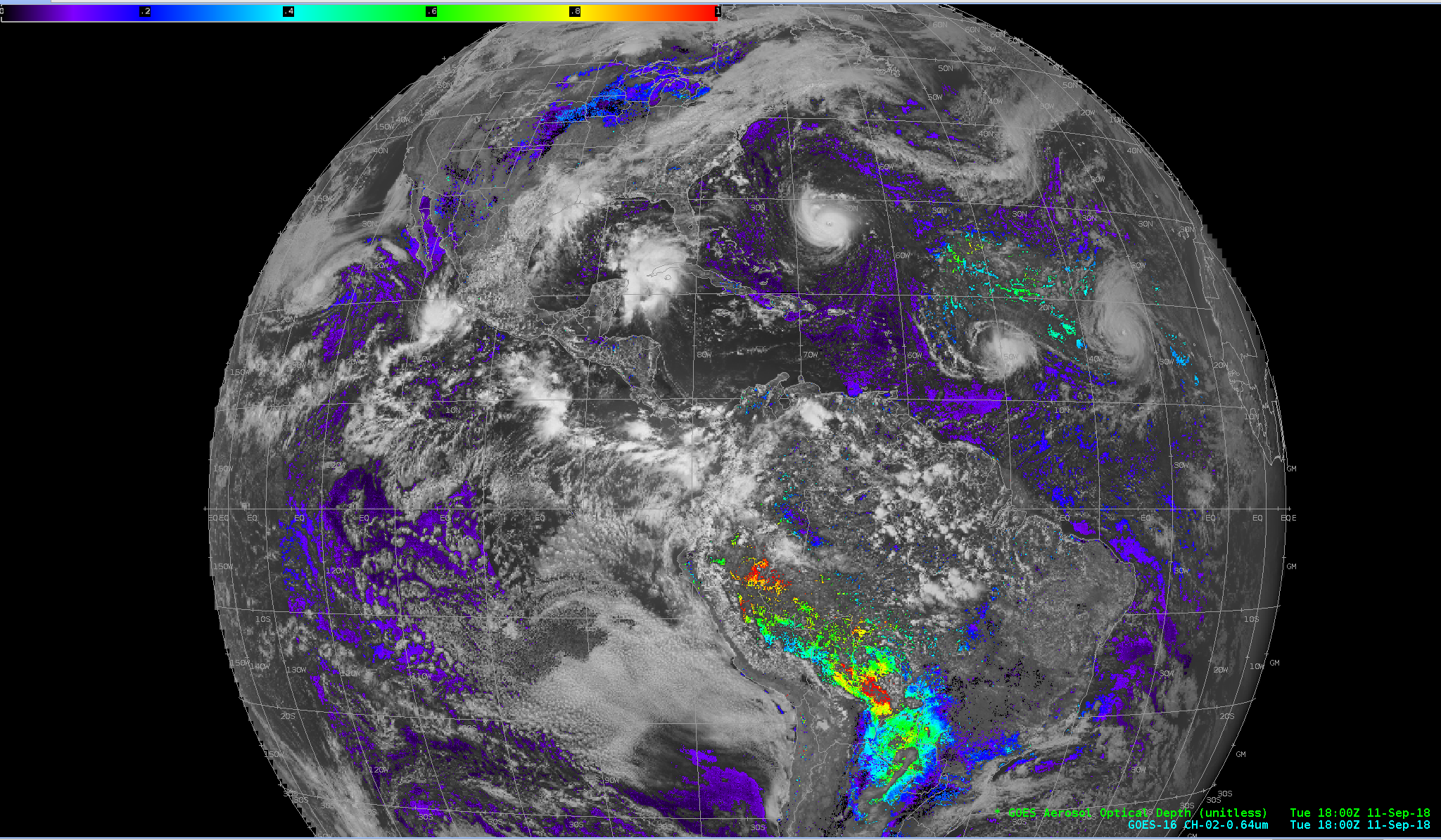 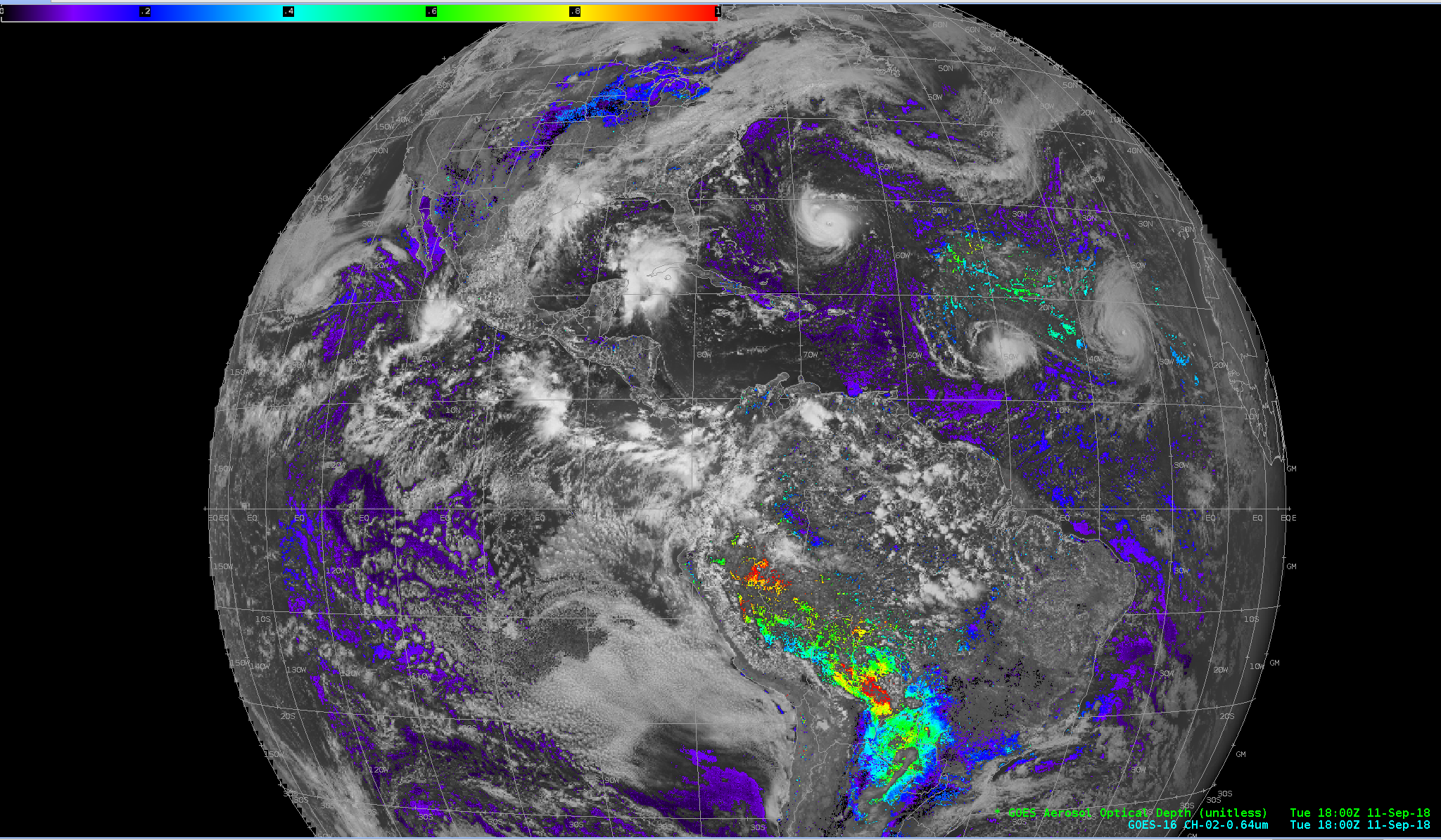 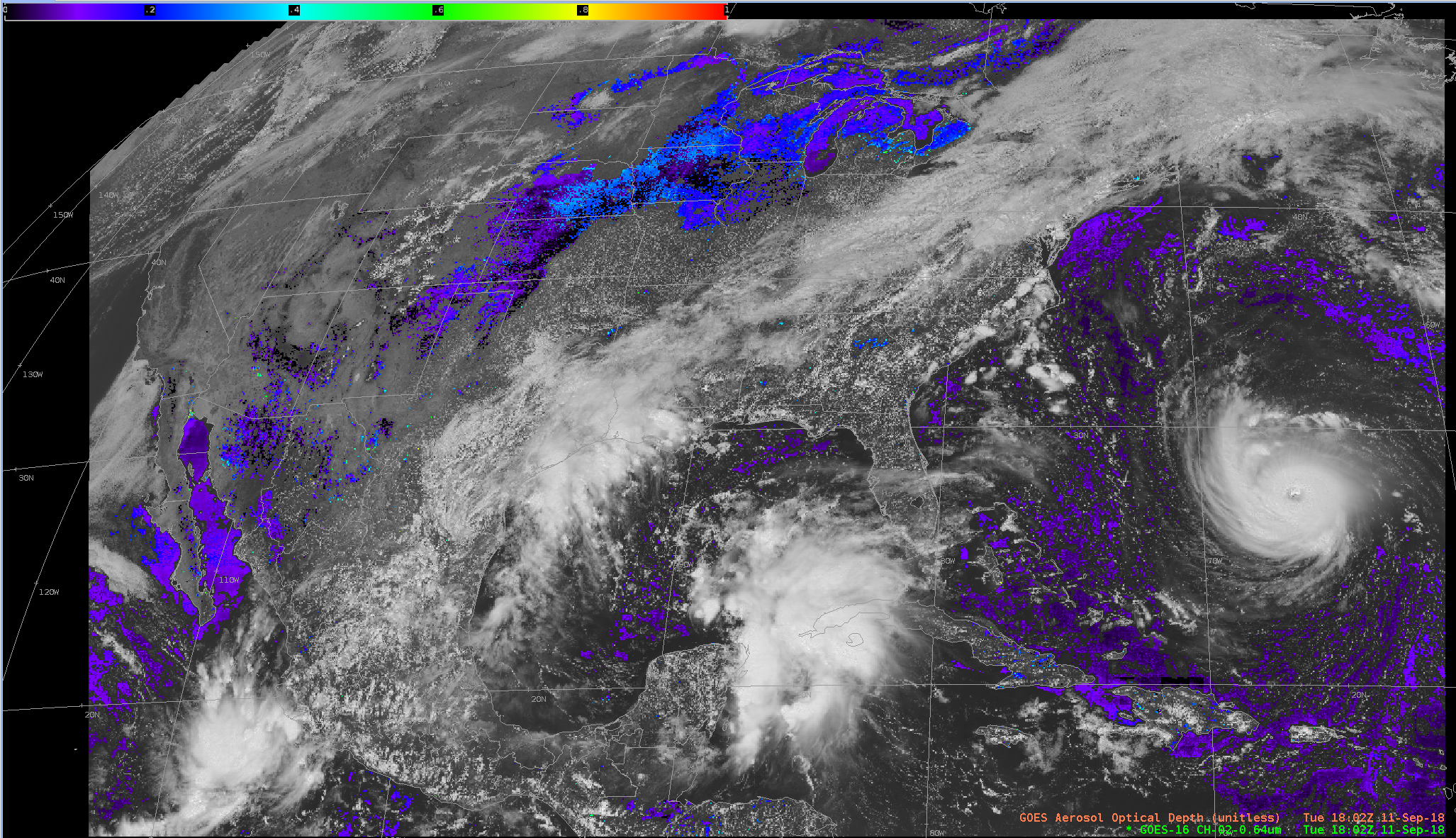 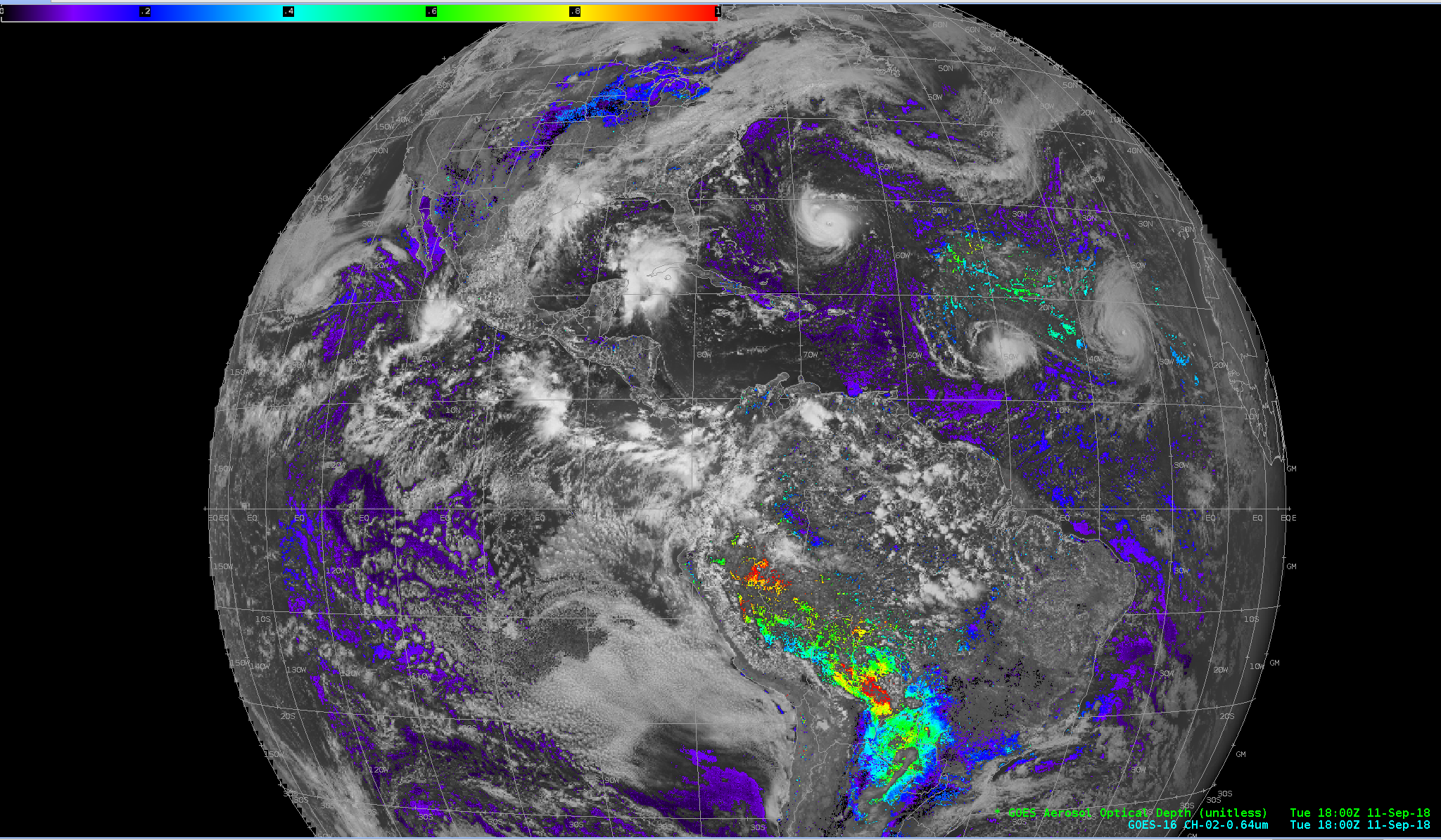 GOES-16 ADP (Smoke)
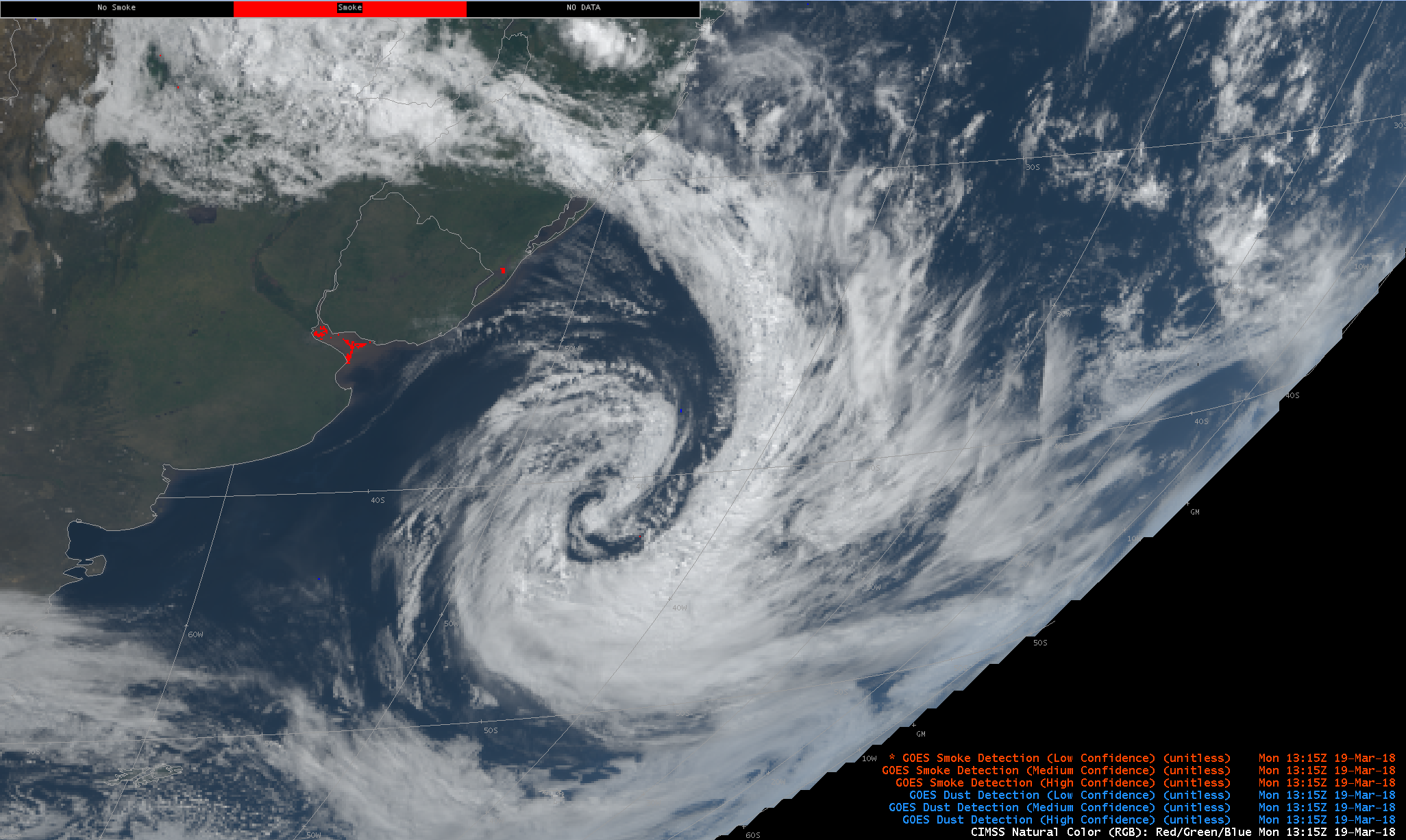 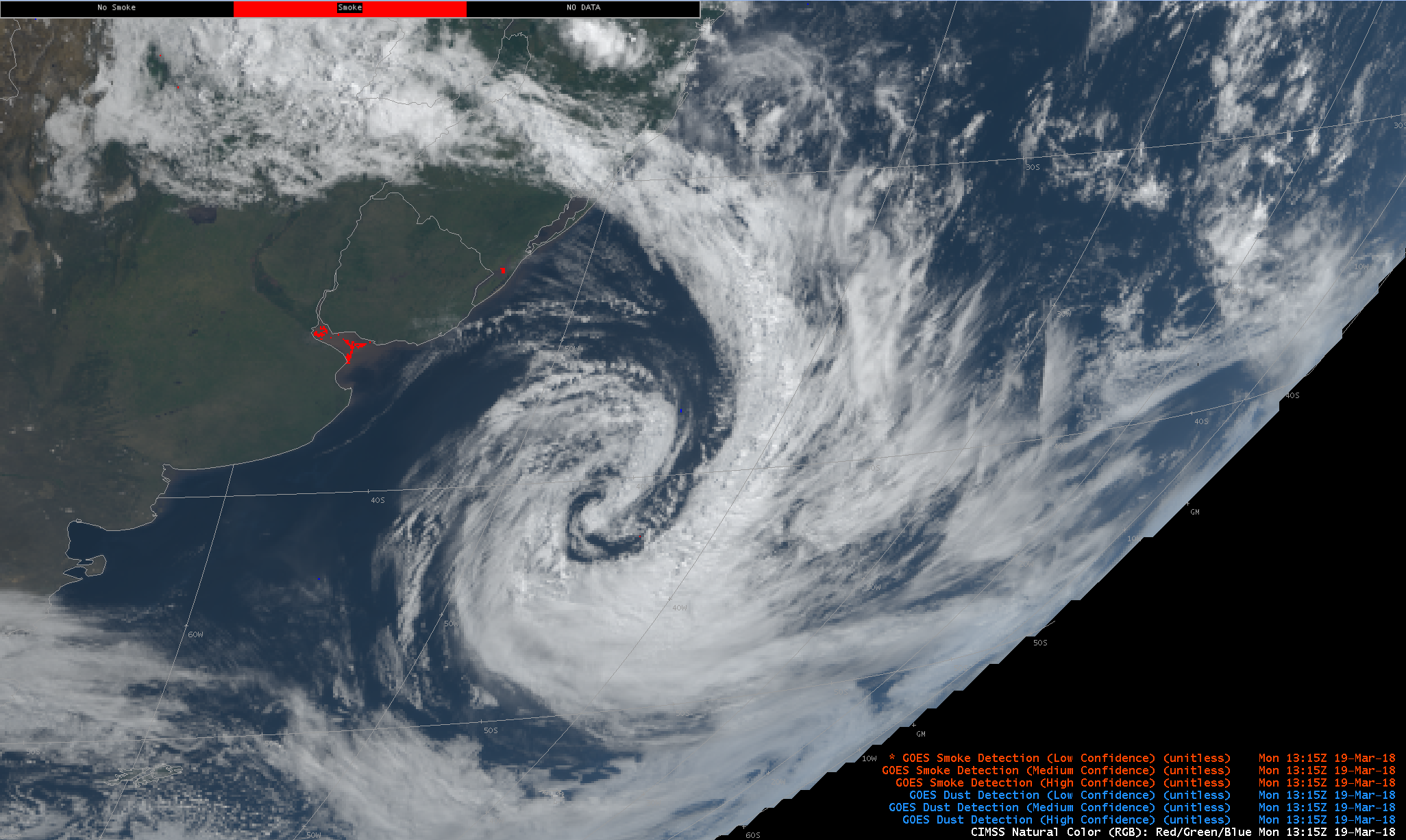 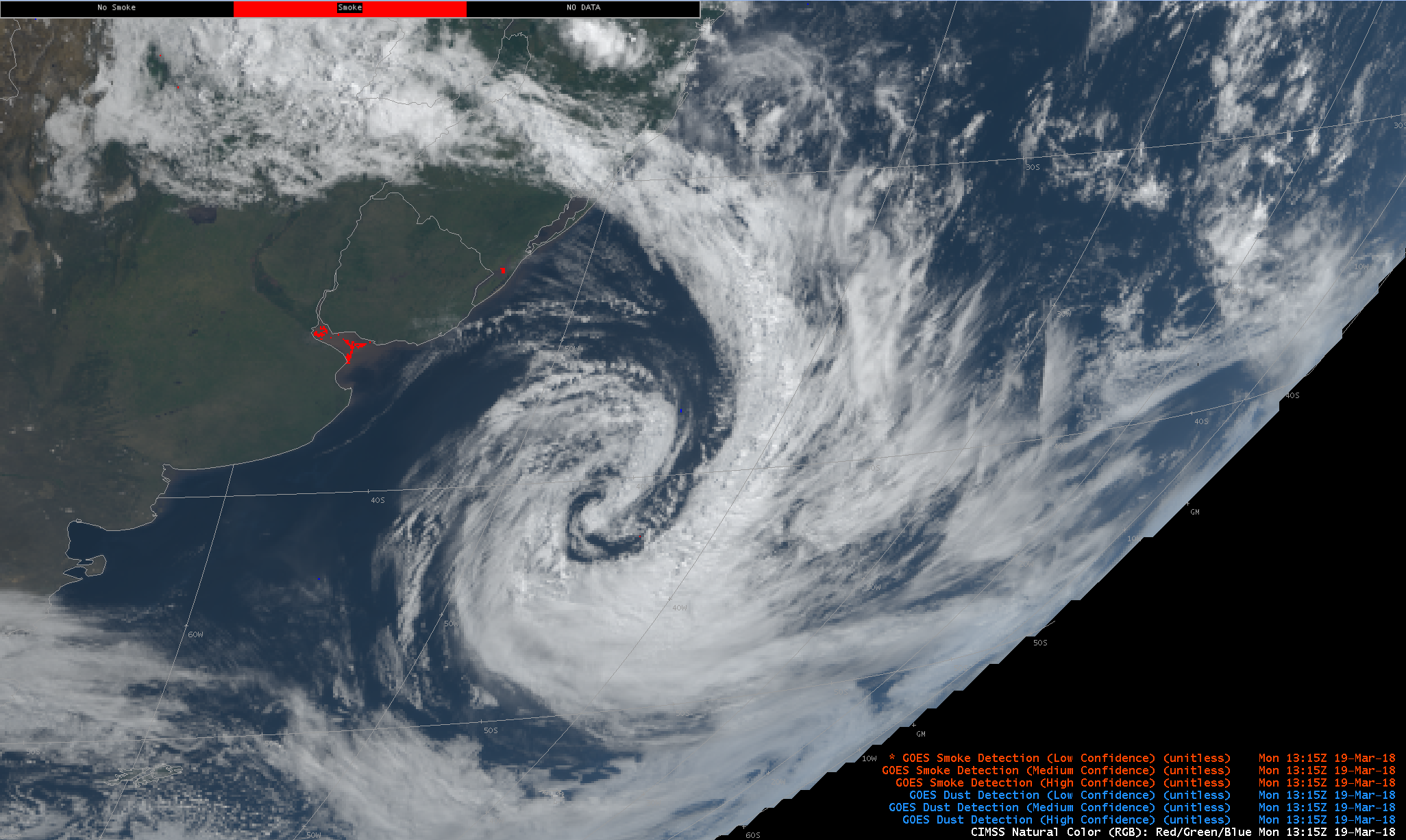 GOES-16 Smoke and Dust Product
Mon 13:15Z 19 Mar 2018
(Buenos Aires and East Coast of South America)
GOES-16 ADP (Dust)
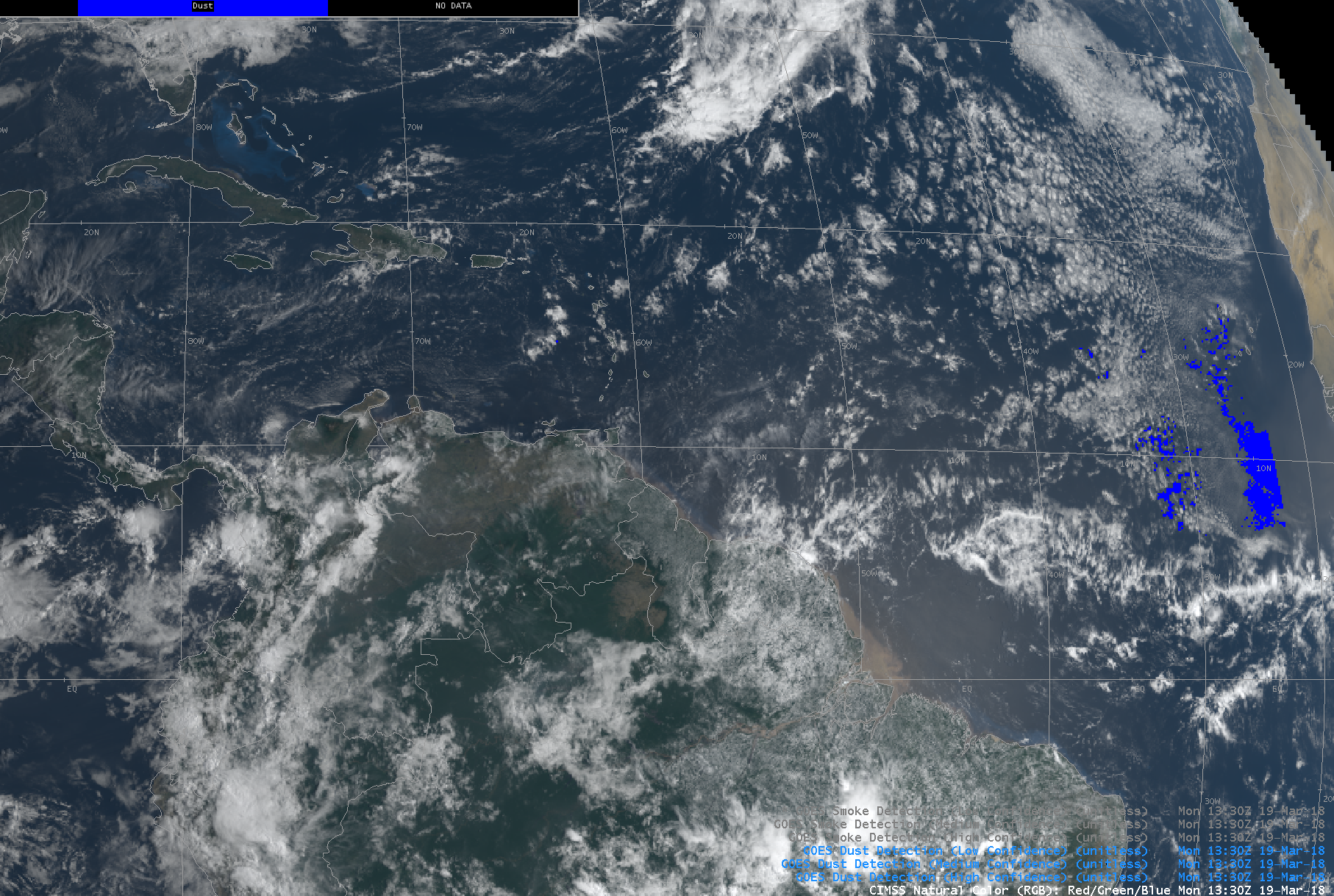 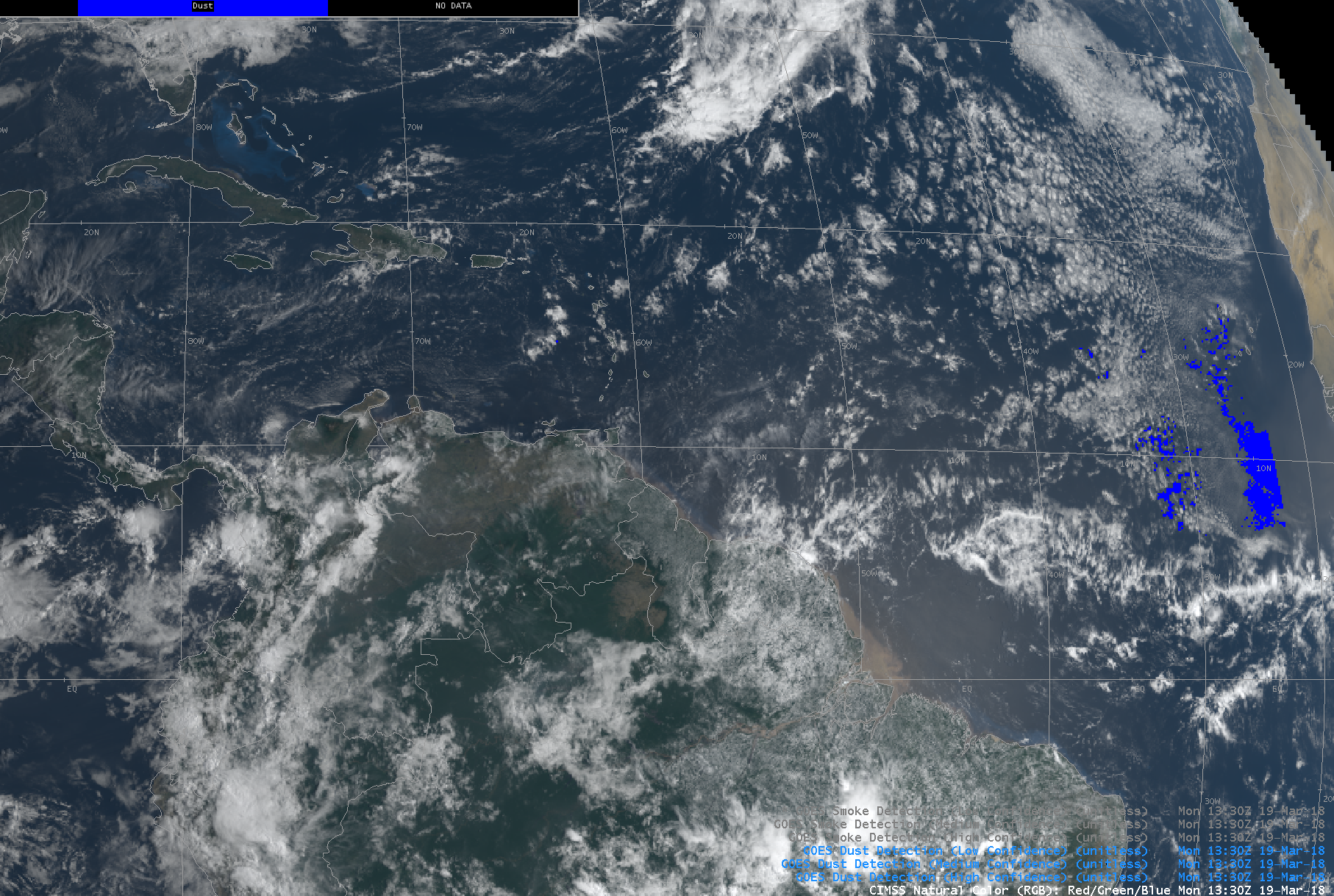 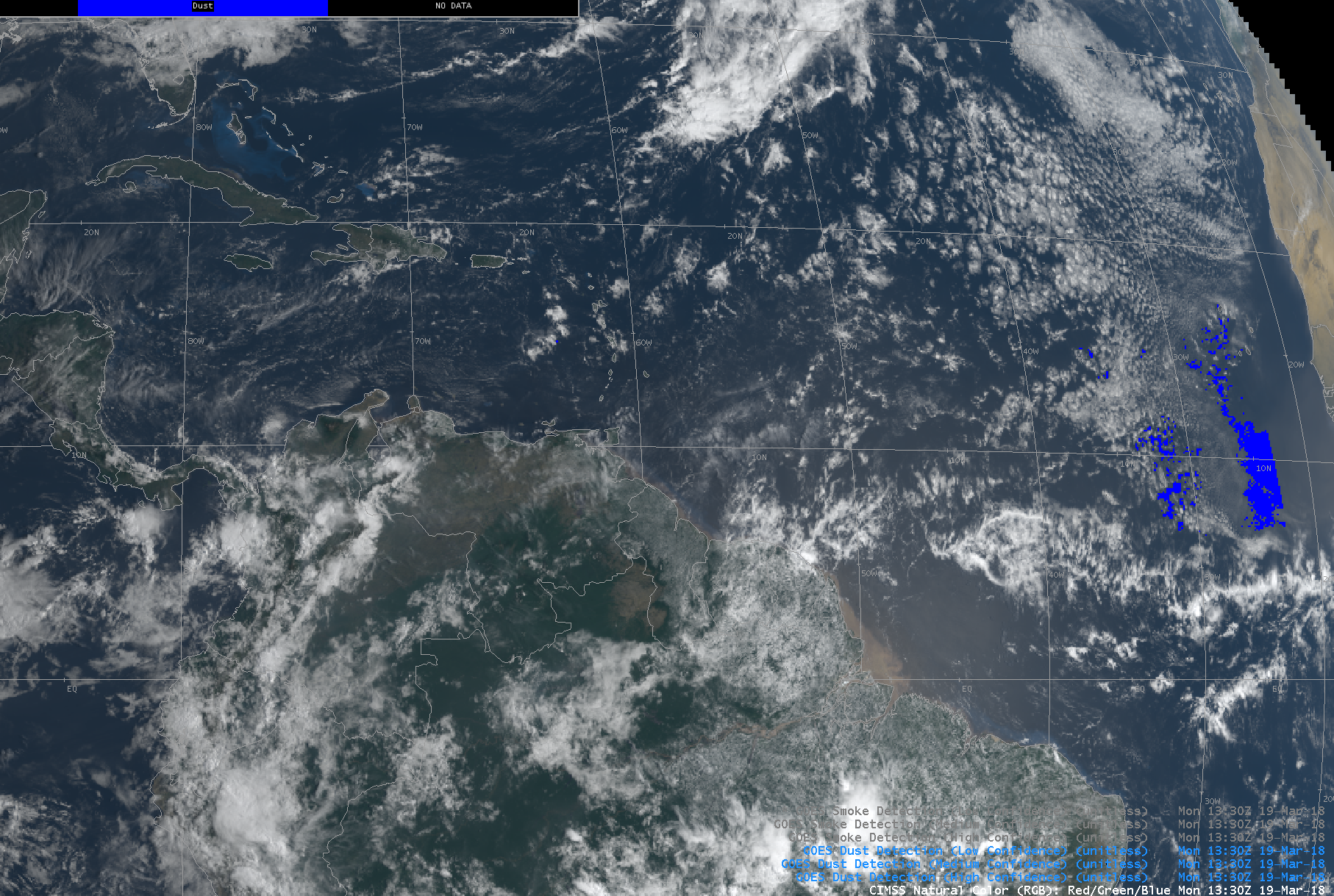 GOES-16 Dust Product
Mon 13:30Z 19 Mar 2018
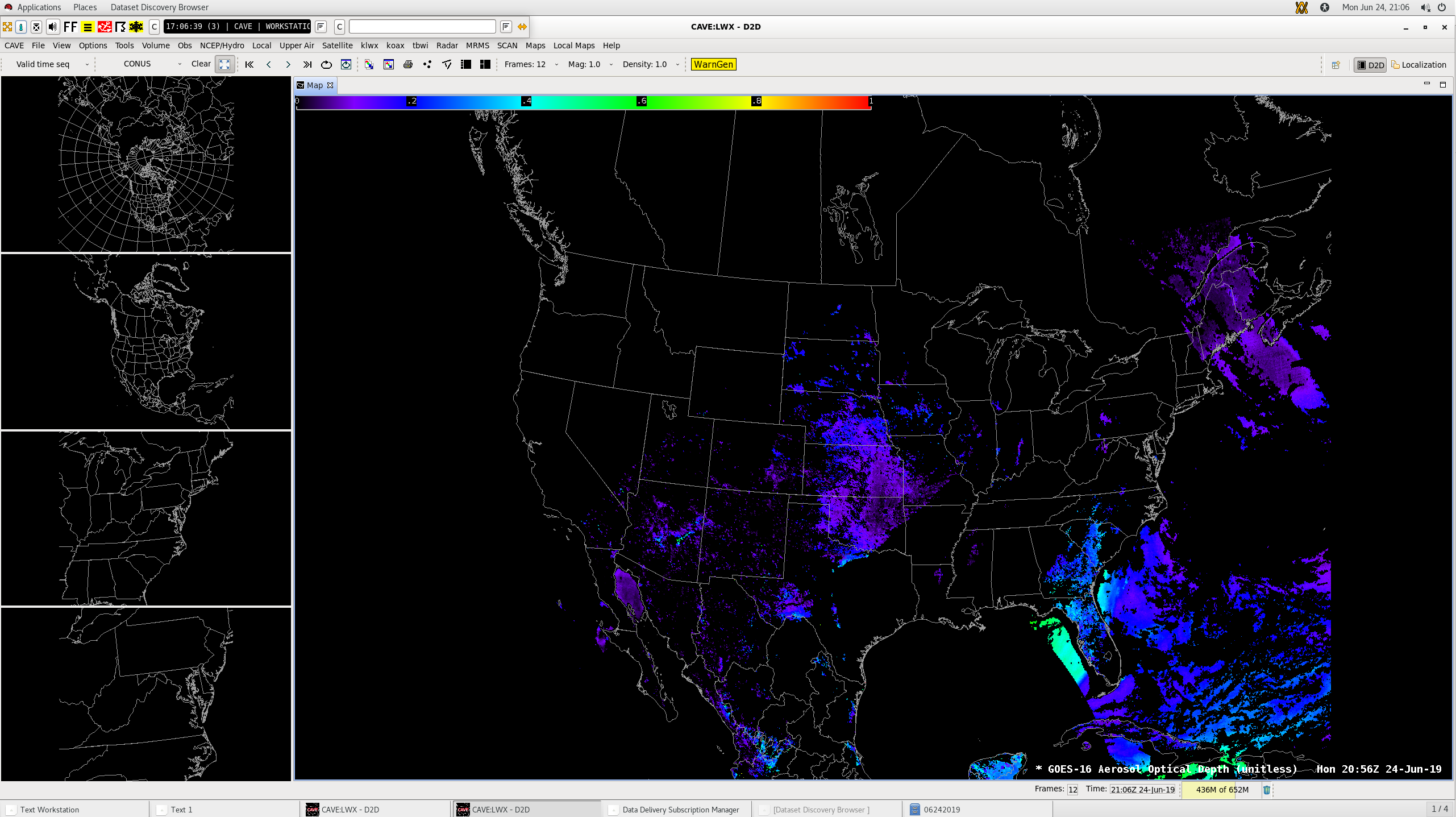 GOES-16 Aerosol Optical Depth (unitless)     Mon 20:56Z    24-Jun-19
9
Questions/Discussion
10